Understand your Bible
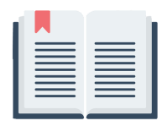 Session 32 Acts 10
Welcome
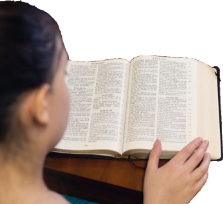 understandyourbible.org
1
Understand your Bible
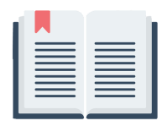 Session 32 Acts 10
What we will see in this chapter:
The visions of Cornelius and Peter
Cornelius’ reception of Peter
Peter’s message to Cornelius
The significance of Cornelius’ conversion for the early church
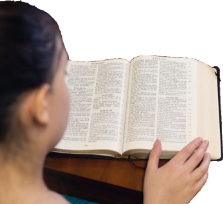 understandyourbible.org
2
Understand your Bible
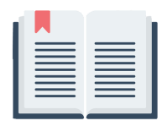 Session 32 Acts 10
Let us read Acts 10
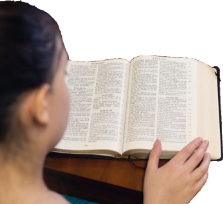 understandyourbible.org
3
Understand your Bible
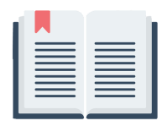 Session 32 Acts 10
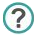 2. Questions
v 1 to 3. What are we told about Cornelius?
Cornelius was a Roman soldier who believed in and served God and was charitable. He saw an angel of God in a vision.
v 4 to 8. What did the angel tell him to do?
He was told by an angel to send men from Caesarea to Joppa to fetch Peter.
v 9 to 14. What happened to Peter before Cornelius’ men arrived?
Peter had a vision. He saw all kinds of animals which he was invited to kill and eat. He declined because the animals were unclean.
v 15 and 16. What was Peter told three times?
Three times he was told he was told not to regard as unclean what God had cleansed.
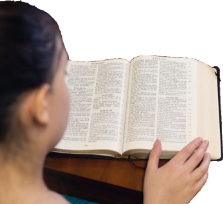 understandyourbible.org
4
Understand your Bible
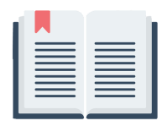 Session 32 Acts 10
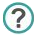 2. Questions
v 17 to 20. What was Peter told to do?
Peter was told to go with the men who had arrived and not to doubt.
v 21 to 23. What did Cornelius’ men tell Peter?
Cornelius’ men told Peter that an angel had told Cornelius to send for him to hear what he had to say.
v 24 to 26. What did Cornelius do when Peter arrived and what was Peter’s response?
When Peter arrived, Cornelius tried to worship him. 
Peter stopped him and told him that he was also a man.
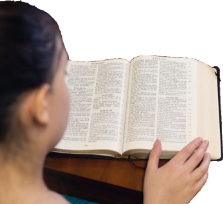 understandyourbible.org
5
Understand your Bible
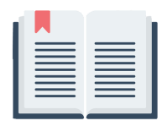 Session 32 Acts 10
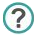 2. Questions
v 27 to 33. What did Peter say God had shown him?
God had shown him that he shouldn’t call any man unholy or unclean.
v 34 and 35. What did Peter tell Cornelius he had just realised?
Peter told Cornelius that he had realised that God doesn’t show favouritism.  Anyone who fears him and works righteousness is acceptable to him.
v 36 to 43. What did Peter tell Cornelius about Jesus?
Peter told Cornelius:
God sent good news to Israel through Jesus
God anointed Jesus with the Holy Spirit 
God raised him from the dead
Jesus is to be Judge
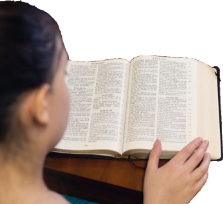 understandyourbible.org
6
Understand your Bible
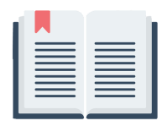 Session 32 Acts 10
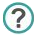 2. Questions
v 44 to 46. What happened as Peter was talking and what effect did it have on the circumcised (i.e. Jews) who were there?
Cornelius and his household received the Holy Spirit. The Jews were amazed that the Holy Spirit had been given to Gentiles (non-Jews).
v 47 and 48. What did Peter say and command should happen?
He asked if anyone could stop these people from being baptised in the name of Jesus Christ and commanded that this should happen.
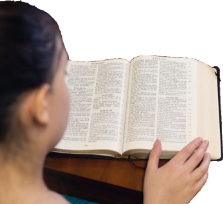 understandyourbible.org
7
Understand your Bible
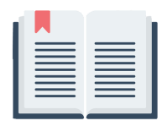 Session 32 Acts 10
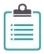 3. First-century Christian beliefs in this chapter.
Verse(s)
Belief(s)
v 34 and 35
Anyone can be acceptable to God by respecting him and doing what God regards as right.
v 38
God anointed Jesus with the Holy Spirit and power enabling him to heal.
v 39 and 40
Jesus was put to death by the Jews, but God raised him from the dead.
v 42 and 43
Jesus is to be Judge and there is forgiveness of sins for those who believe.
understandyourbible.org
8
Understand your Bible
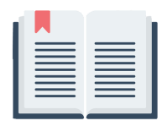 Session 32 Acts 10
Comments or questions
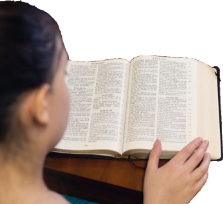 understandyourbible.org
9